מערכת שידורים לאומית
בואו נתופף! מפגש מוזיקלי
עם נועה וקס
מה נעשה היום?
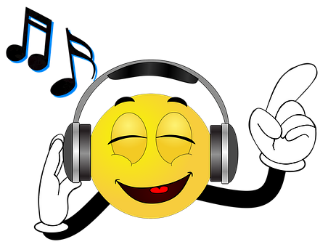 3
1
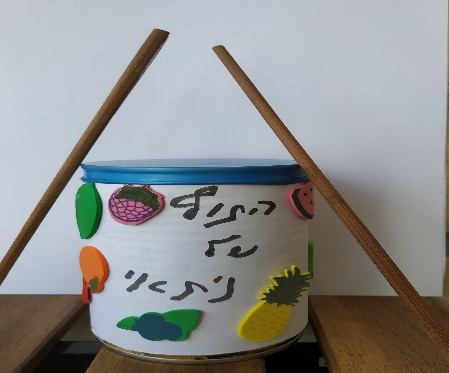 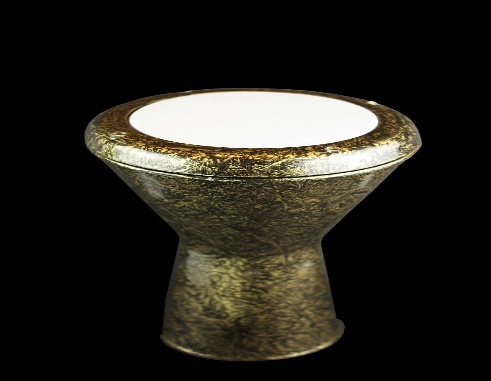 נאזין למוזיקה ונלווה אותה בנגינה
ננגן על הדרבוקה או בכלי ההקשה שהכנו
4
2
נכיר כלי נגינה מסורתיים
נאזין לצלילי הדרבוקה ונכין כלי הקשה משלנו
מה להביא?
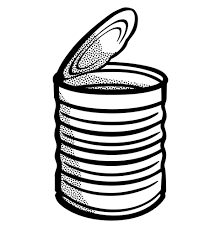 קופסת שימורים ללא מכסה/ קופסה של אבקת חלב

עיגול קרטון בגודל של פתח הקופסא

דבק צלוטייפ ומספרים

מדבקות לקישוט

מקלות סושי/מקלות ארטיק או מקלות רופא
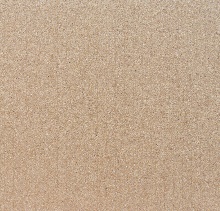 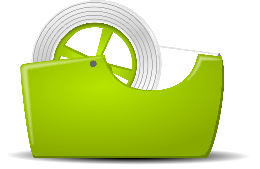 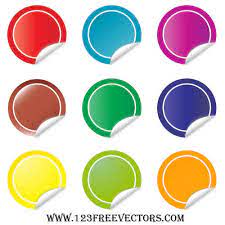 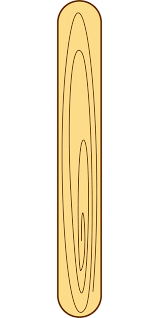 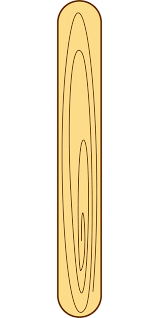 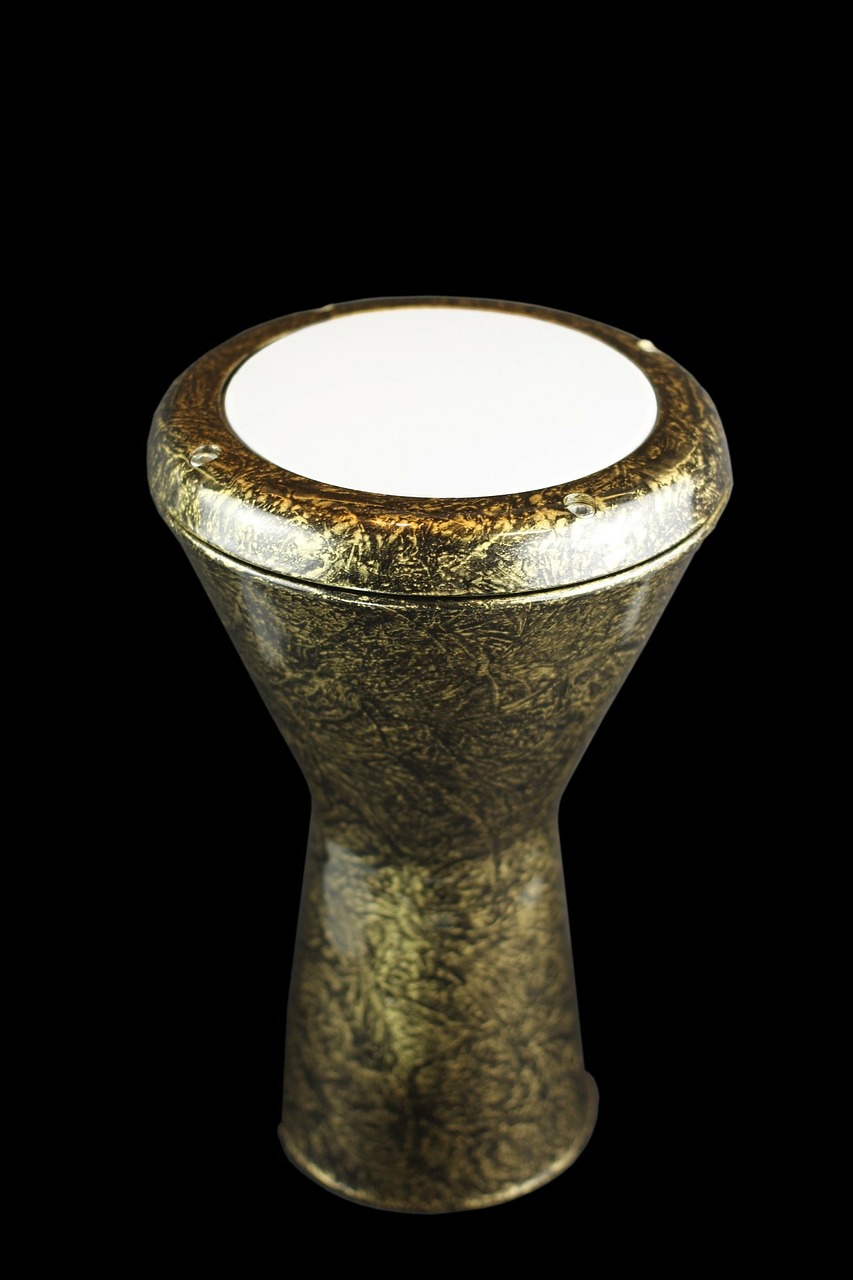 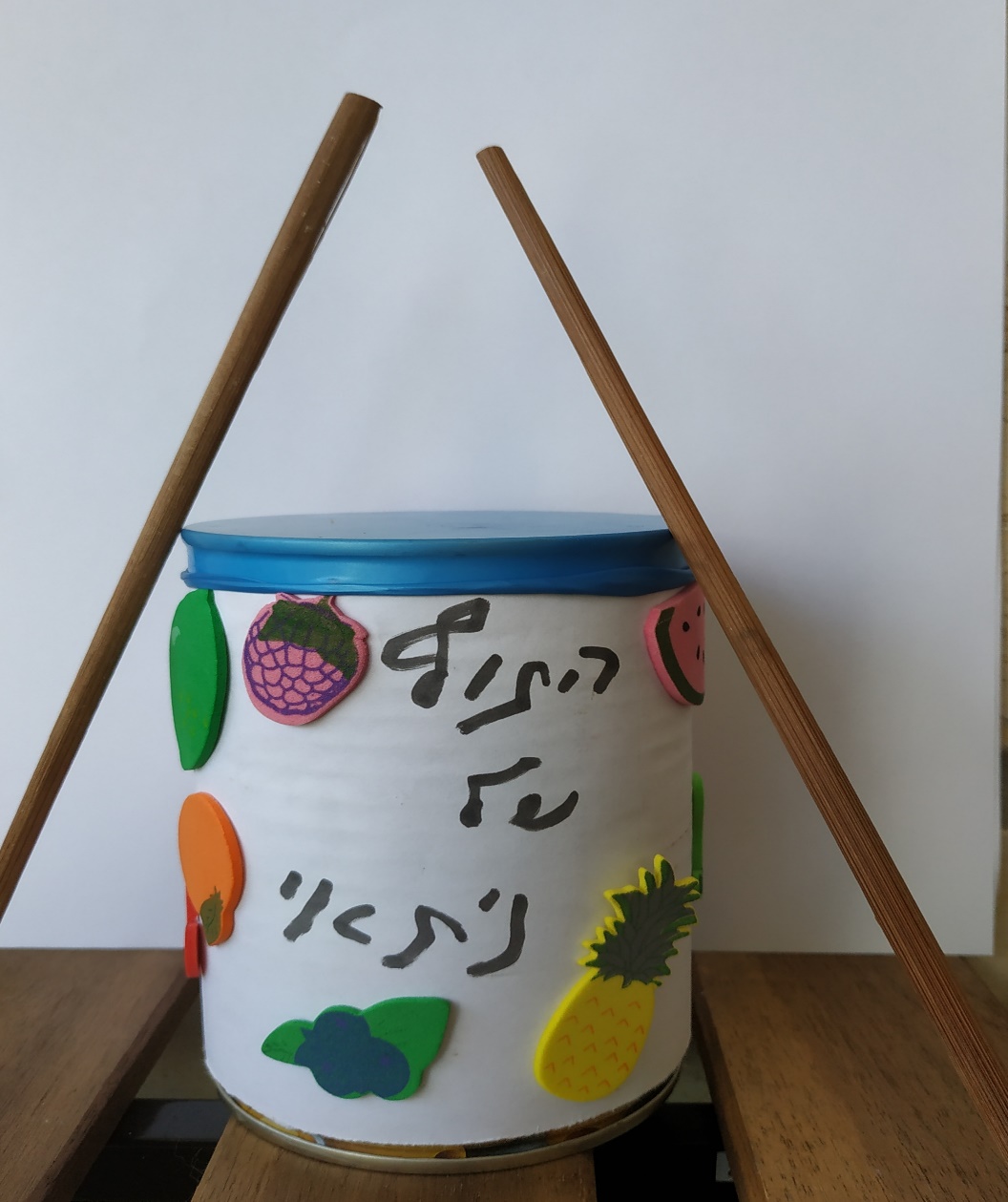 דום
טאק
אס
מברוקמאת פרופ' תייסיר אליאס
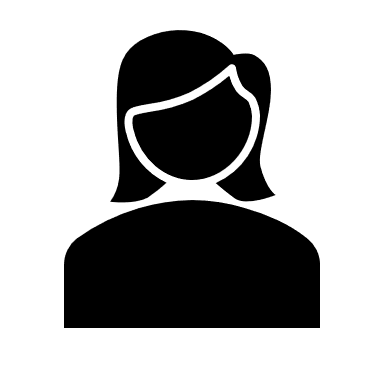 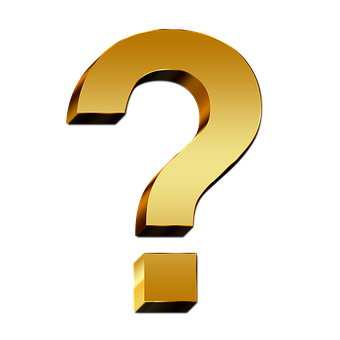 כינור
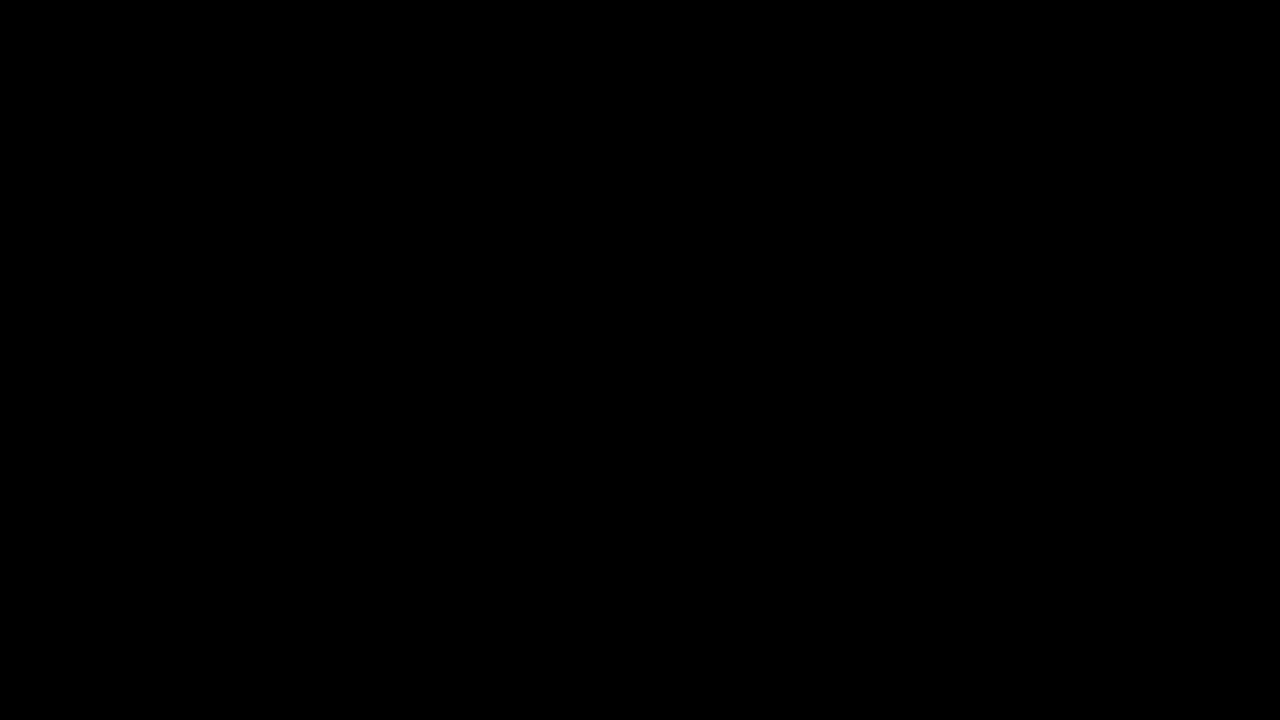 עוד
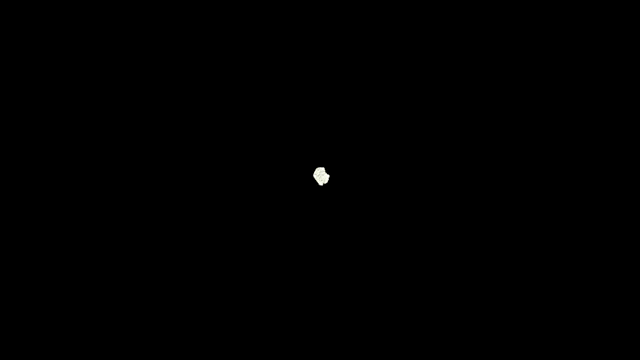 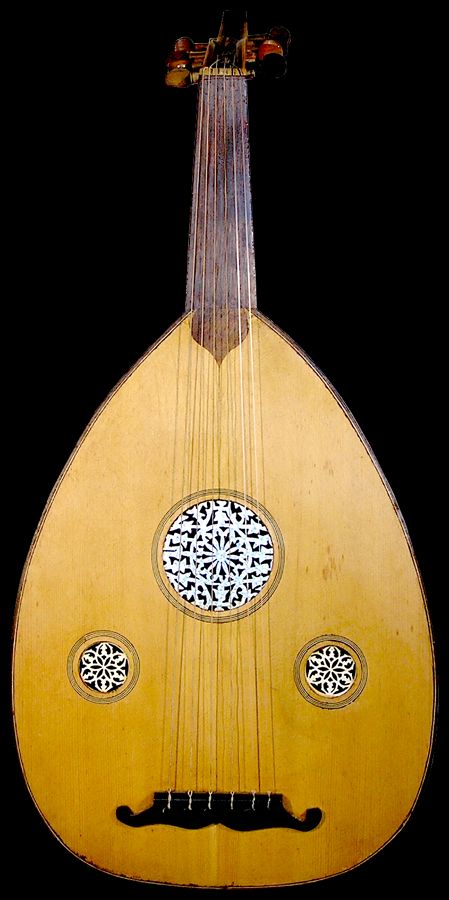 קאנון
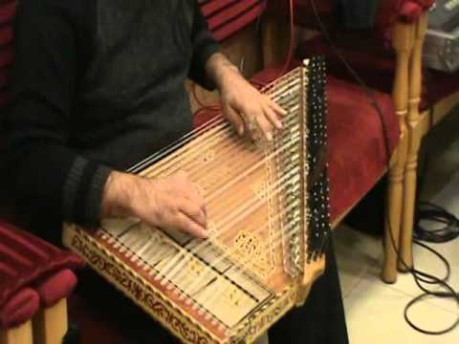 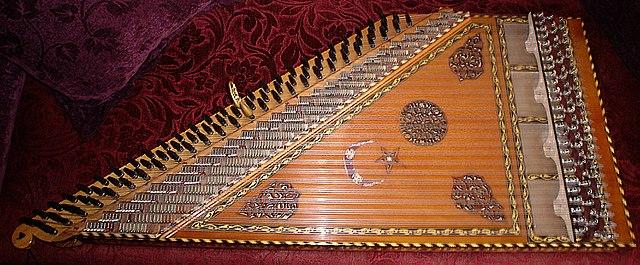 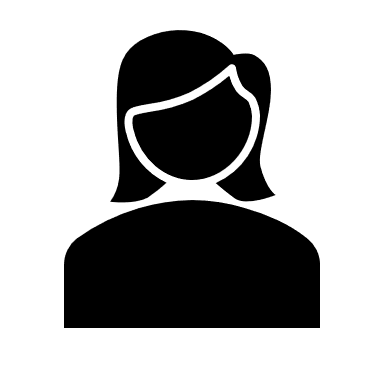 מברוקמאת פרופ' תייסיר אליאס
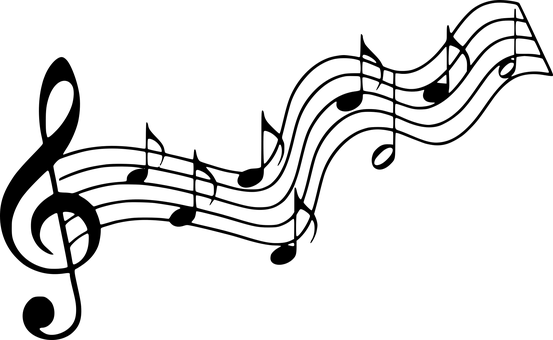 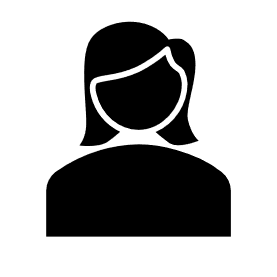 שיר לאהבה
מילים: איילת ציוני וגילי ליבר, לחן: גילי ליבר, ביצוע: להקת גאיה
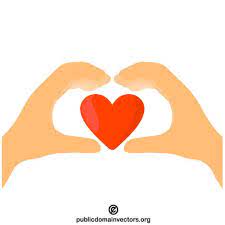 מה עשינו היום?
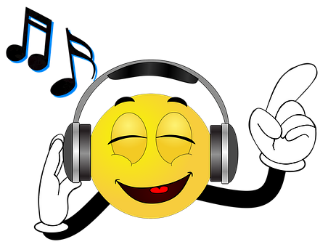 3
1
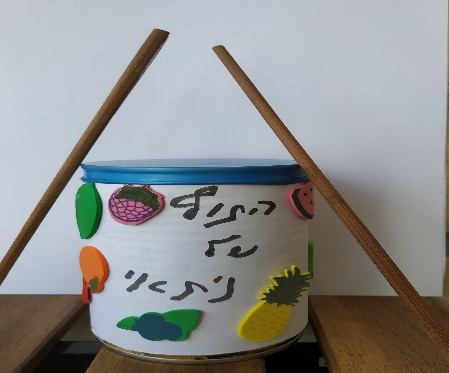 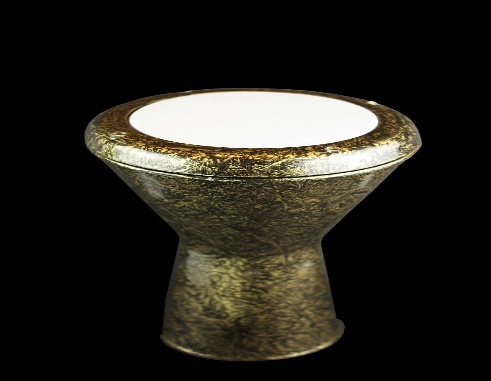 האזנו למוזיקה וליווינו אותה בנגינה
ניגנו על הדרבוקה או בכלי ההקשה שהכנו
4
2
הכרנו כלי נגינה מסורתיים
האזנו לצלילי הדרבוקה והכנו כלי הקשה משלנו
ומה עוד?
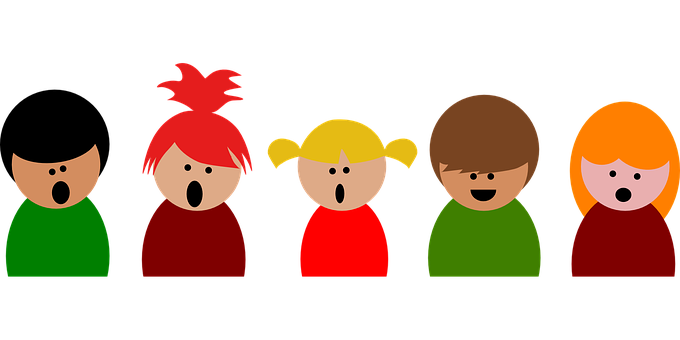 2
1
לשתף את בני המשפחה בשירים שלמדנו ולתופף ביחד על כלי ההקשה שבנינו.
להמשיך ולהתאמן בנגינה על הדרבוקה
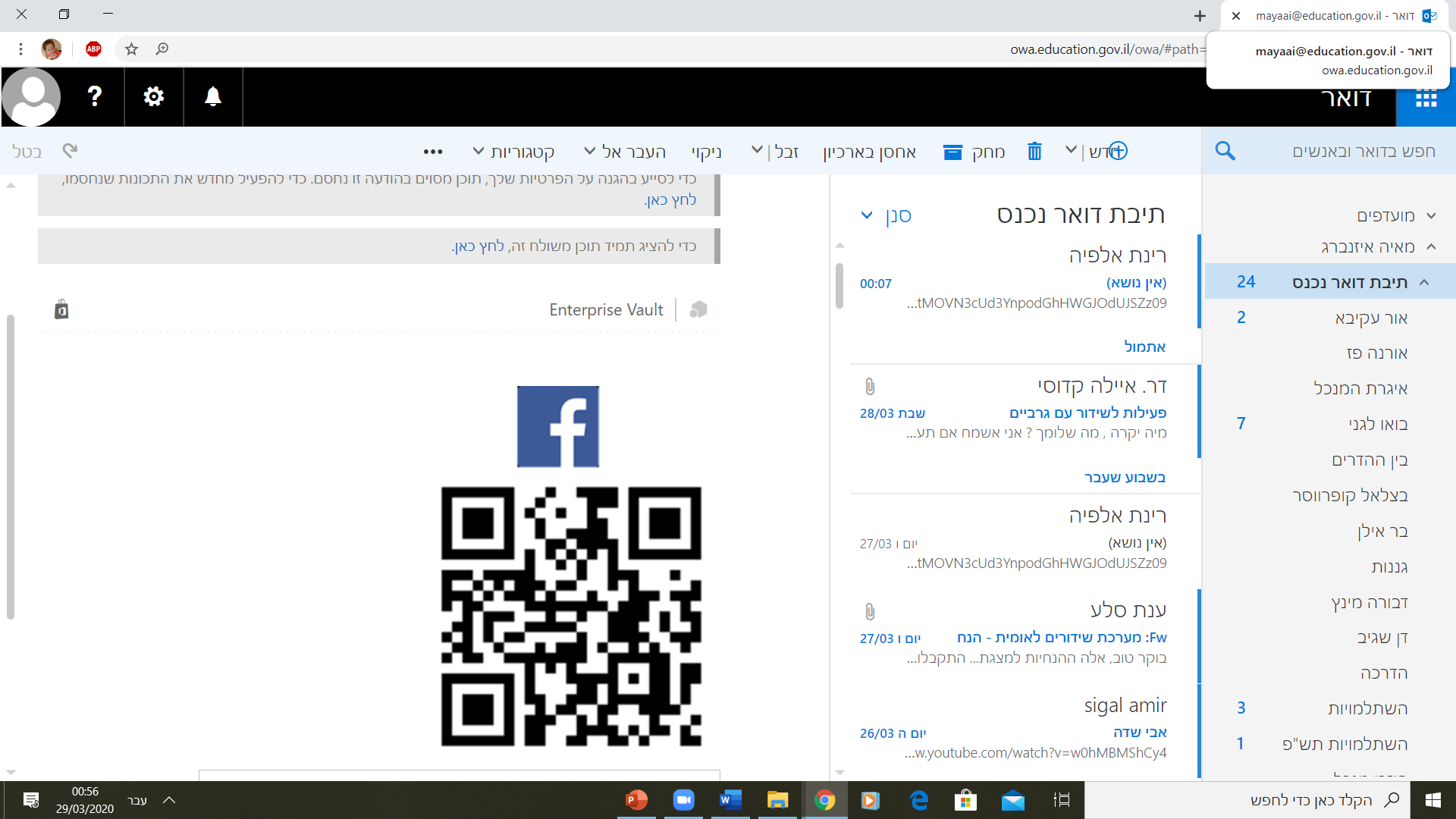 4
3
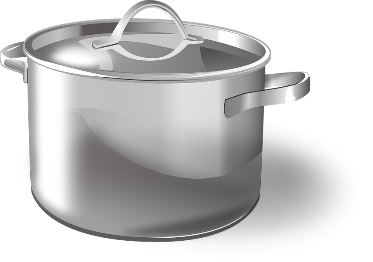 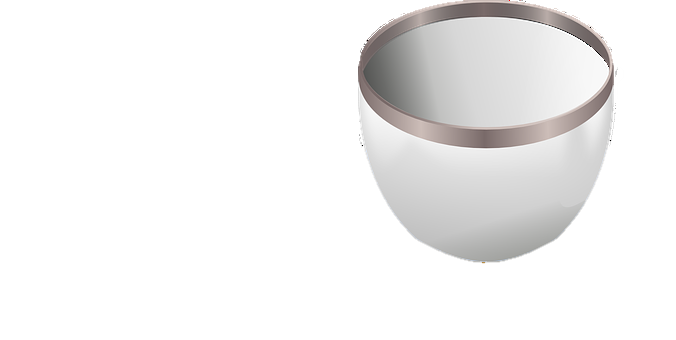 בעזרת בני המשפחה לשתף אותנו בחוויה שלכם, במקצבים שהמצאתם בעקבות המפגש
להמציא כלי נגינה מחפצים שיש לנו בבית
ערכו והכינו
נועה וקס- מוסיקאית, מרצה למוסיקה. מתמחה בתיפוף על הגוף וכלי הקשה.
מאיה איזנברג, מדריכה ארצית למוזיקה, האגף הקדם יסודי.
רינת אלפיה, מדריכה ארצית ללמידה מרחוק, מינהל תקשוב טכנולוגיה ומערכות מידע, האגף לחינוך קדם יסודי
אינה פלוטוב, מנהלת היחידה למידענות וטכנולוגיות דיגיטליות באגף לחינוך קדם יסודי.
קרדיטים
מברוק- פרופ' תייסיר אליאס
שיר לאהבה- מילים: איילת ציוני וגילי ליבר, לחן: גילי ליבר, ביצוע: להקת גאיה
נגינה בעוד – www.arabinstruments.com
נגינה בקנון – אליהו אביכזר https://www.youtube.com/watch?v=usBATCDjuHs&feature=emb_logo
נגינה בכינור - www.arabinstruments.com
כרטיסיות סוגי הקשות בדרבוקה – נועה וקס
קרטון- https://www.freepik.com/free-photos-vectors/pattern'>Pattern photo created by tirachard - www.freepik.com
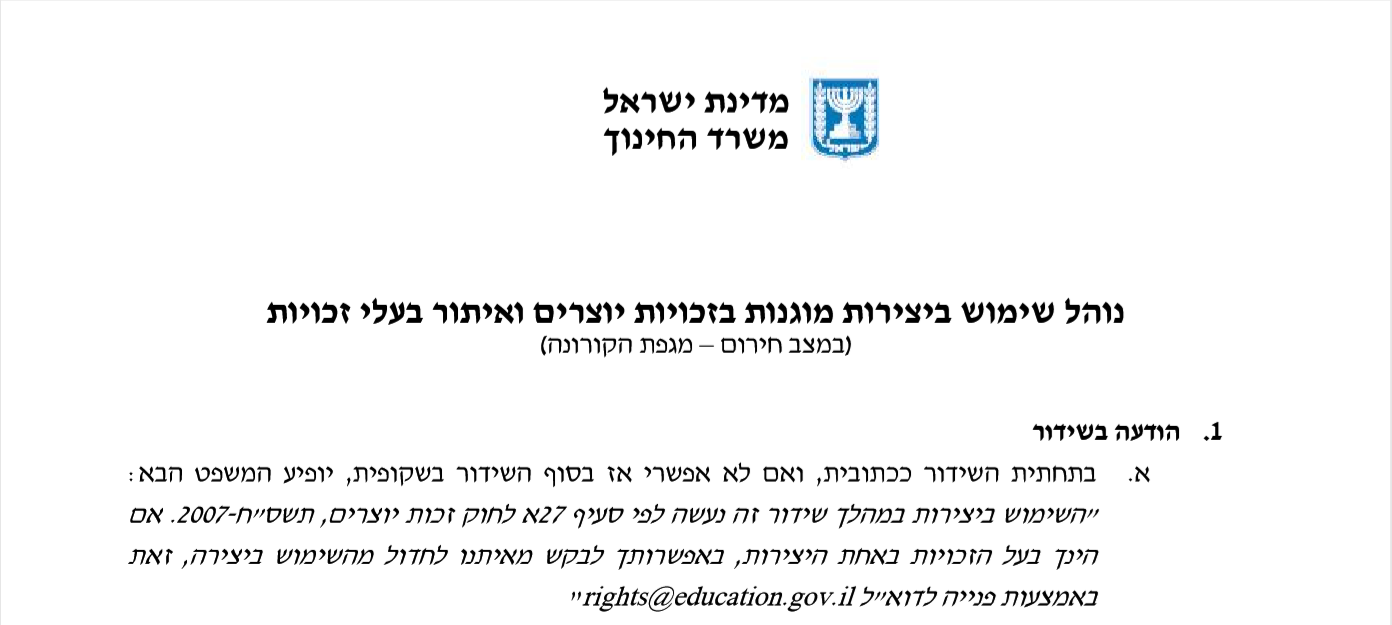 נוהל שימוש ביצירות מוגנות בזכויות יוצרים ואיתור בעלי זכויות
השימוש ביצירות במהלך שידור זה נעשה לפי סעיף 27א לחוק זכות יוצרים, תשס"ח-2007. אם הינך בעל הזכויות באחת היצירות, באפשרותך לבקש מאיתנו לחדול מהשימוש ביצירה, זאת באמצעות פנייה לדוא"ל rights@education.gov.il